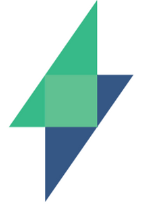 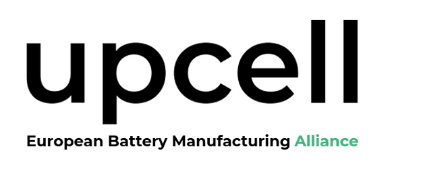 Admission processpresentation of applicant’s activities
Introduction
The present PowerPoint document is one of the admission steps for any institution than want to enter the upcell Alliance. Its main goal is to know each applicant’s core activities and assess motivations and potential contribution.

Any university wishing to join upcell Alliance must first express his intent to join the Alliance by filling the present PowerPoint presentation of their activity in the battery manufacturing space according to upcell Alliance’s template.

The application will be reviewed by upcell Alliance board of directors, who will, if necessary, invite the applicant to an interview, before taking a decision about the application.
Once the admission granted, the applicant will be informed and invited to fill their entrance form to finalise their membership.
Institution overview
€ xxx 
R&D budget for battery related topics
Head office address
Instruction: Describe your institution in few key bullet points (main activities, sectors, geographic footprint, partners, stake and shareholders, number of researchers etc.

This slide is for suggestion only
Institution involvement in the battery manufacturing market
Describe your institution’s initiatives in the battery manufacturing. 

It could be:
A reference (thesis, expert work, prototype etc.)
Partnerships
University or academic institution
Describe your institution more specifically in:

Number of teachers and searchers (including thesis in progress) working on electric battery fields
Publications about electric batteries
Initiatives in the battery manufacturing (expert works, prototypes, fablab…)
National or European programs or call in progress
Partnerships
Institution potential/existing added-value in the battery manufacturing European ecosystem
Raw MaterialsSupply
Slurry Process
ElectrodeMaking
Cell Making & AssemblyProcess
Formation/Ageing& Grading
Module/PackAssembly & Tests
Battery recycling
Select/add and describe in which part of the battery value chain you are/intend to be
Synergies potential
Outside your references, could your activities in other sectors have potential applications in the battery manufacturing ? 

Any suggestions or ideas you would like to develop within upcell Alliance ?
Membership in other battery Alliances
Please list here all the battery alliance you are part of